ZGK-V les 2
Blaaskatheter, blaasspoelen, suprapubisch katheter
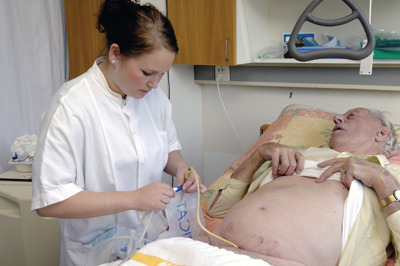 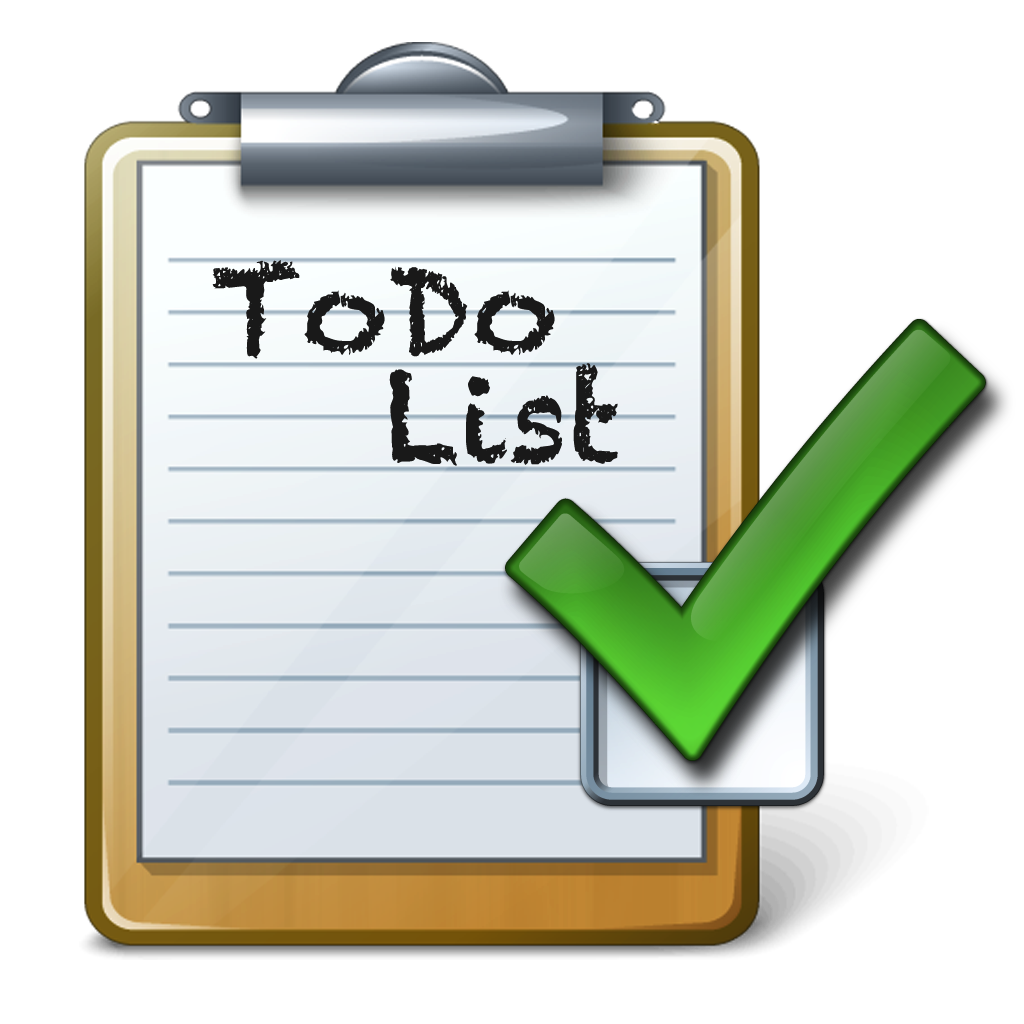 Inhoud les 2
- Blaaskatheter, korte herhaling:
Verzorging blaaskatheter 
Observatiepunten

- Blaasspoelingen:
 Indicaties/contra indicaties/ complicaties

- Suprapubische katheter:
Indicaties / contra indicaties /complicaties

Opdracht maken
Even herhalen; Werking nieren De indicaties:
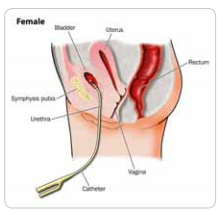 Urineretentie/ incontinentie
Medicatie
Bepalen residu
Spoelen van de blaas
Voorkomen van decubites
Bacteriologisch onderzoek
Ernstige aandoeningen; neurologische aandoeningen
Opdracht (10 minuten)
Groep 1: 
Noteer de punten die van belang zijn bij de verzorging van een blaaskatheter en presenteer deze
Groep 2:
Noteer de belangrijke observatiepunten bij de aanwezigheid van een blaaskatheter en presenteer deze
Blaasspoelen
Via de verblijfskatheter wordt een vooraf verwarmde spoelvloeistof in de blaas gebracht, voor een bepaalde tijd
(variërend van enkele minuten tot een half uur of een uur)
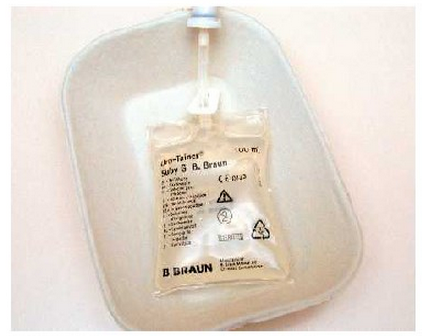 Doel blaasspoelen
Als preventieve maatregel:
ter voorkoming van verstopping (blaassteenvorming) van de katheter;
ter voorkoming van een urineweginfectie door achterblijvende bacteriën;
voor het verwijderen van bloed/stolsels en sediment in de katheter.

- Reiniging blaas voor en na een ok aan de blaas       
  of prostaat (pre- of postoperatieve zorg)
- Controle capaciteit van blaas i.o.v. arts
- Medicatie behandeling cystitis (blaasontsteking)
Verschillende manieren
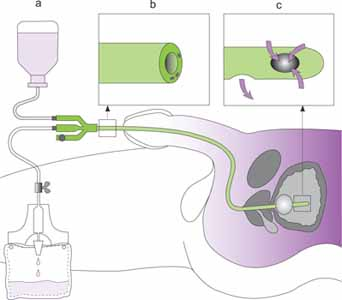 Gesloten gebeurt via een verblijfskatheter met drielumensysteem
Open gebeurt met een kant- en klaar systeem, de urotainer. Dit systeem bestaat uit een PVC zakje met 50 ml of 100 ml vloeistof

Actief  en passief blaasspoelen
Contra indicatie en potentiele complicaties
NIET: Wanneer er veel bloed in de op de katheter aangesloten urineopvangzak zit (dan eerst arts informeren)

Complicaties:
Aandrang tot urineren
Pijn in de blaas of nieren
Blaaskrampen
Bloedverlies
Werkwijze
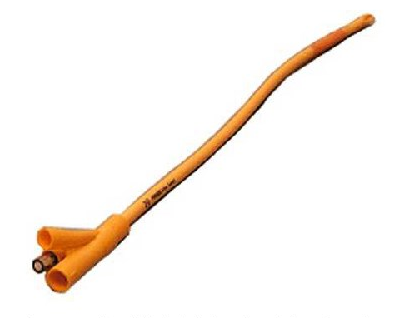 Open en gesloten systeem
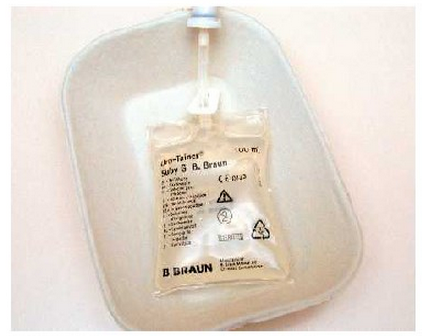 Aandachtspunten verzorgende
- Opdracht van de arts
Let op: juiste temperatuur, (te verwarmen in 
  warm water, nooit in de magnetron) juiste 
  dosering, pijn tijdens het inlopen door de 
  agressie van de vloeistof, collaberen. 
Mocht de zorgvrager het als vervelend 
  ervaren dan kun je de zak wat lager hangen 
  waardoor het minder snel inloopt. 
Let op ontspannen houding, informatie, 
  celstofmatje
Individueel maken:Verwerkingsopdrachten bij H14 op blz. 112: 1 t/m 7Schooltas blz 128Klassikaal bespreken
Suprapubische katheter
Katheter die via de buikwand rechtstreeks naar de blaas gaat ter hoogte van het schaambeen/ os-pubisch
Suprapubische katheter
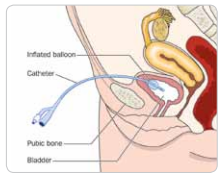 Indicaties suprapubische katheter
Door obstructie of vernauwingen van de plasbuis is het niet mogelijk om via de plasbuis urine te lozen.

Schrompelblaas of vermindering blaascapaciteit

Recidiverende urineweg- en blaasinfecties die slecht te behandelen zijn 

Dwarslaesie; controle blaas verdwenen

De zorgvrager heeft last van acute prostaatproblemen

Het inbrengen van een verblijfskatheter lukt niet

De zorgvrager heeft langdurig een verblijfskatheter nodig

Er is sprake van decubituspreventie
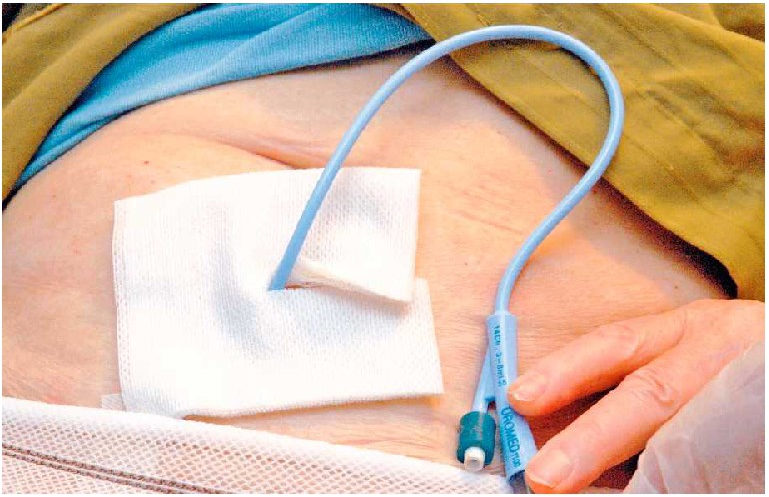 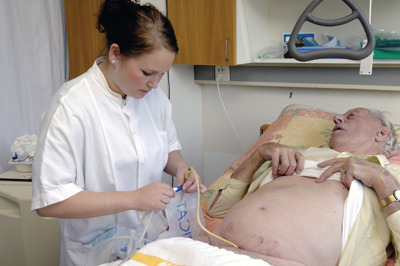 Potentiele complicaties
- Blaaskrampen kunnen beperkt worden door de ballon niet te vol te doen (maximaal 5 ml).
- Steenaanslag in de katheter treedt vaker op bij latex (rubber) katheters. (Daarom bij langdurig gebruik een siliconen katheter geadviseerd.)
Infectie insteekopening; werk aseptisch. 
- Er kunnen bloedingen optreden door irritatie van de katheter.
- Kans op urineweginfecties.
- Verstopping katheter. Regelmatig spoelen kan helpen.
Voordelen:
- Beter zicht op katheter; minder hulp nodig
- Vervangen is minder belastend
Zelf weer leren urineren is makkelijker dan bij
  verblijfskatheter
Kans op blaasinfecties kleiner
Op seksueel gebied normaal functioneren
Nadelen:
Kan bloeding optreden bij inbrengen
Verwisselen iedere 4-6 weken
Nog vragen/ feedback?